Nyttige ressurser i starten av medisinstudiet (IA)
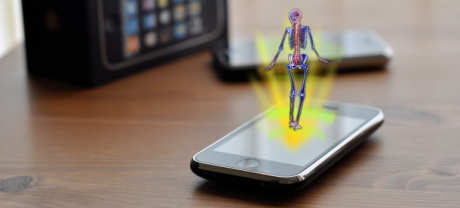 Bibliotek for medisin og helse høsten 2014
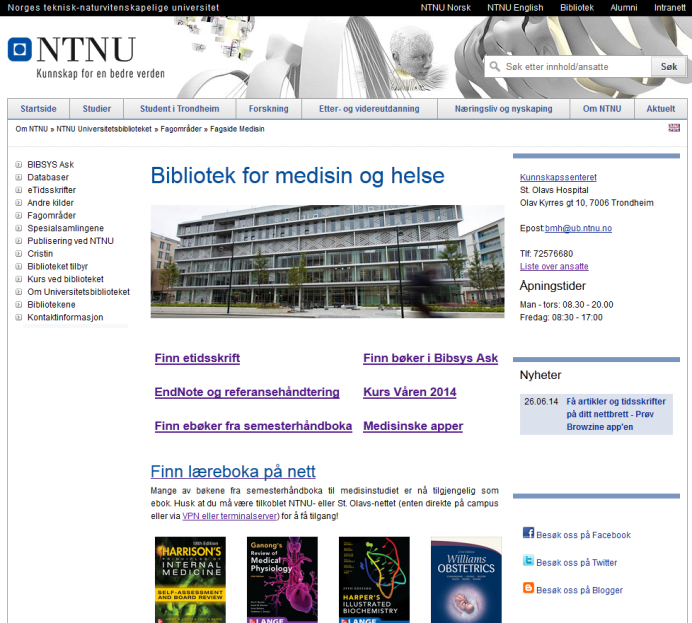 Demo:
Hvordan finne fagsiden.
Hva finnes på fagsiden:
Bibsys Ask
Finn læreboka på nett
Anatomiressurser
VIKO
Tilgang hjemmeifra
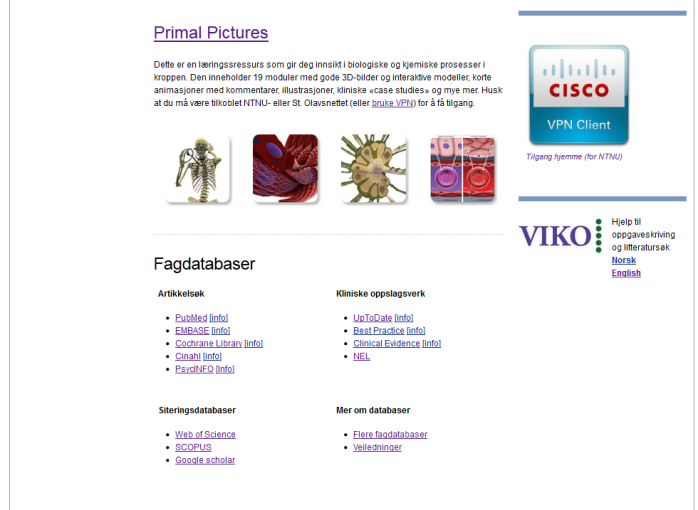 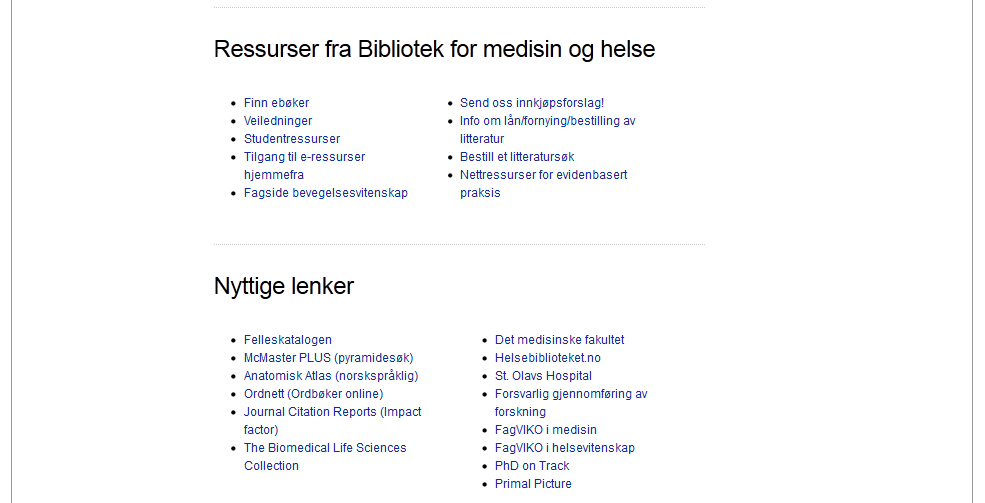 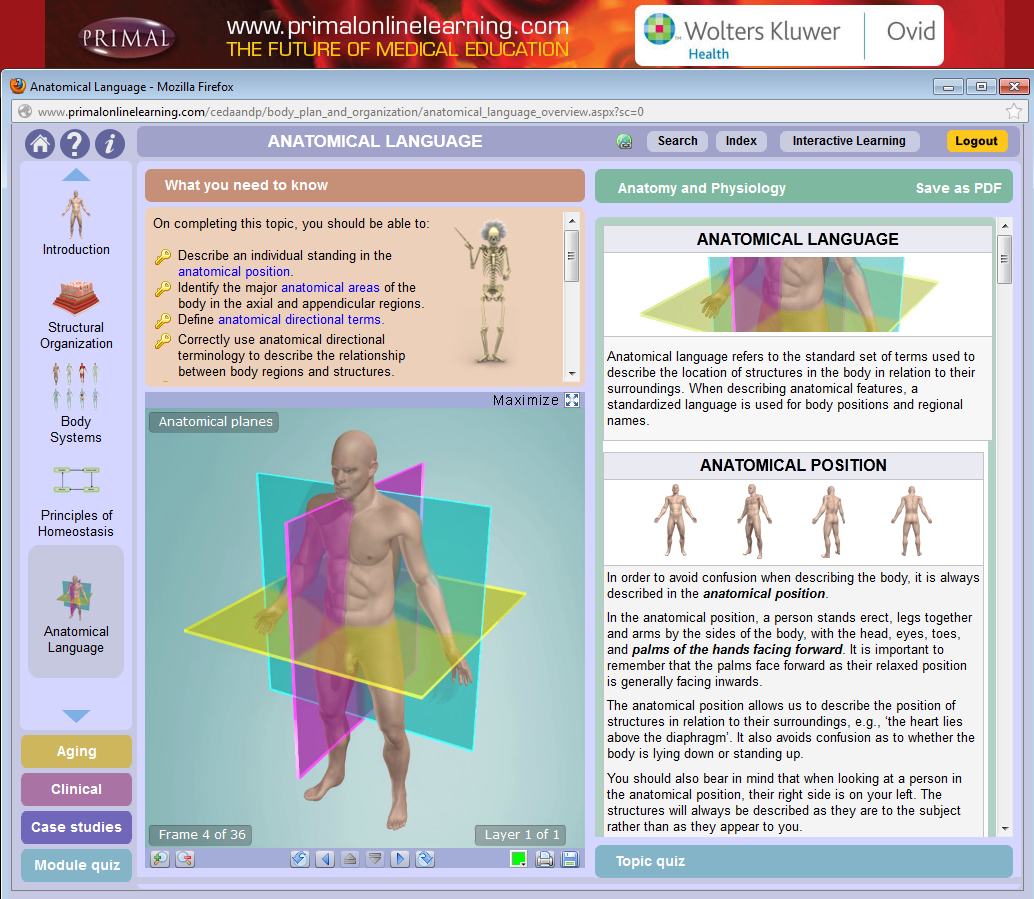 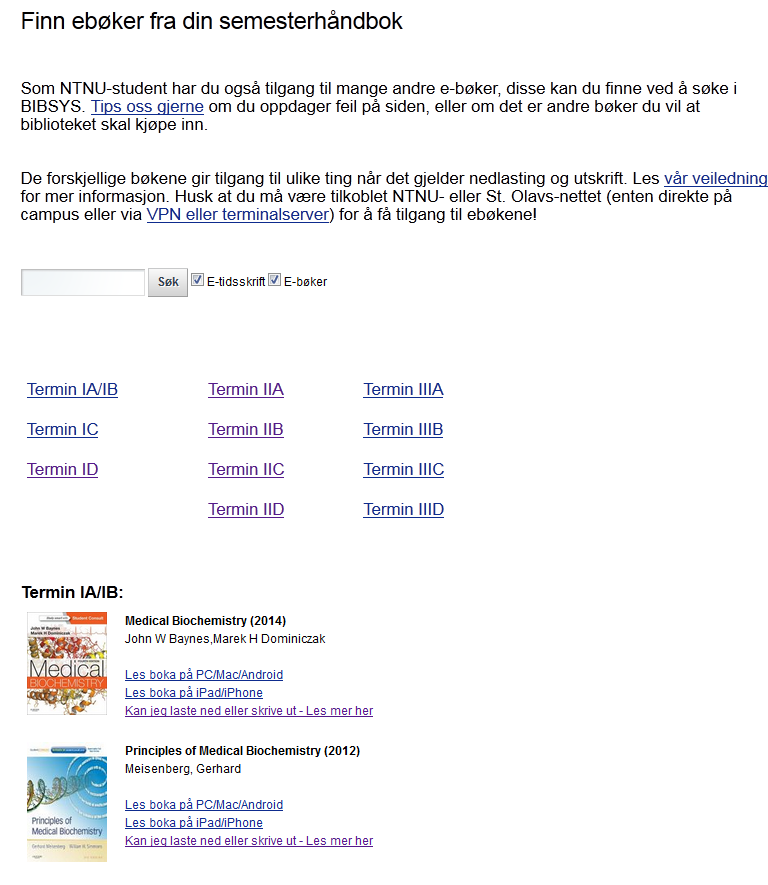 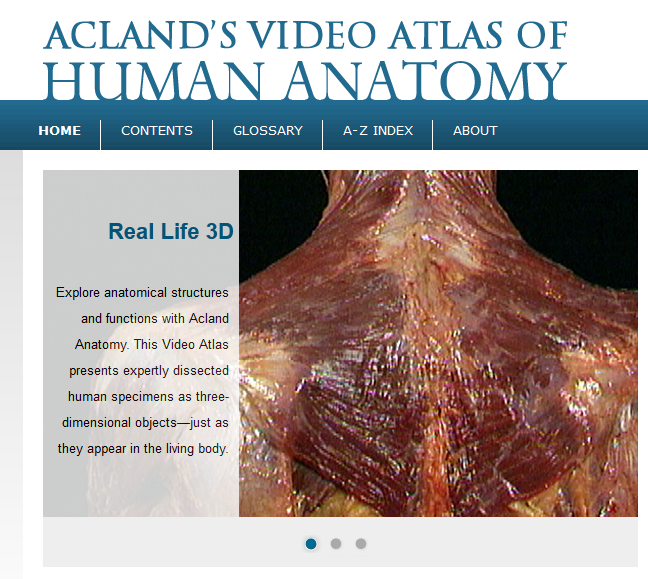 Demonstrere eboksiden for medisinstudentene.
Demonstrere Anatomy & Physiology Online
Demonstrere Acland Anatomy
Vise ebokside for å finne pakker av ebøker der du kan finne flere relevante bøker enn dem i semesterhåndboka (nevne Thieme, Ebrary og Access Medicine).
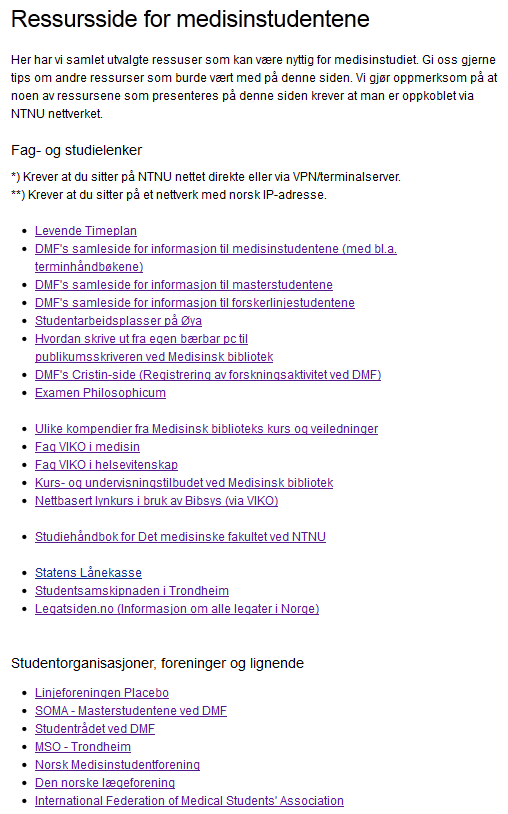 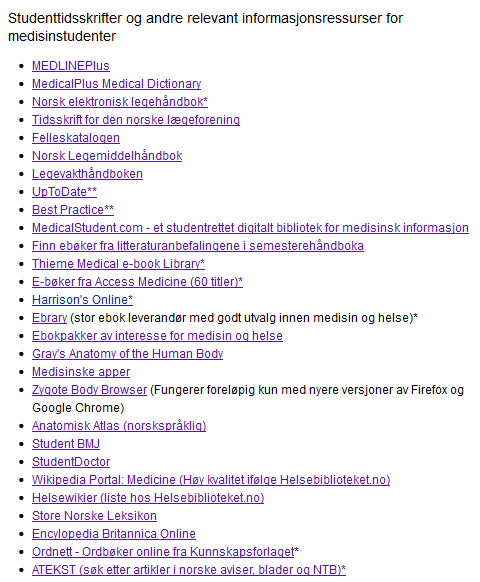